CHALLENGES 
AND 
OPPORTUNITIES 
IN 
SOCIAL ENTERPRISE
CHIJMAN GURUNG
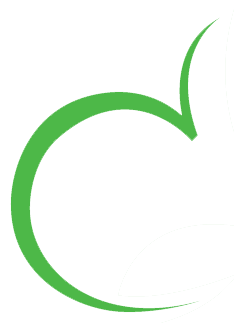 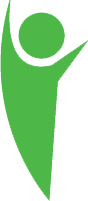 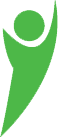 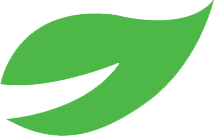 SUKHAWATI STORE
Non Profit Organization
“Sharing Happiness”
SUKHAWATI (Meaning)
“Land of bliss”
ABOUT US
ABOUT US
We work for 3p’s
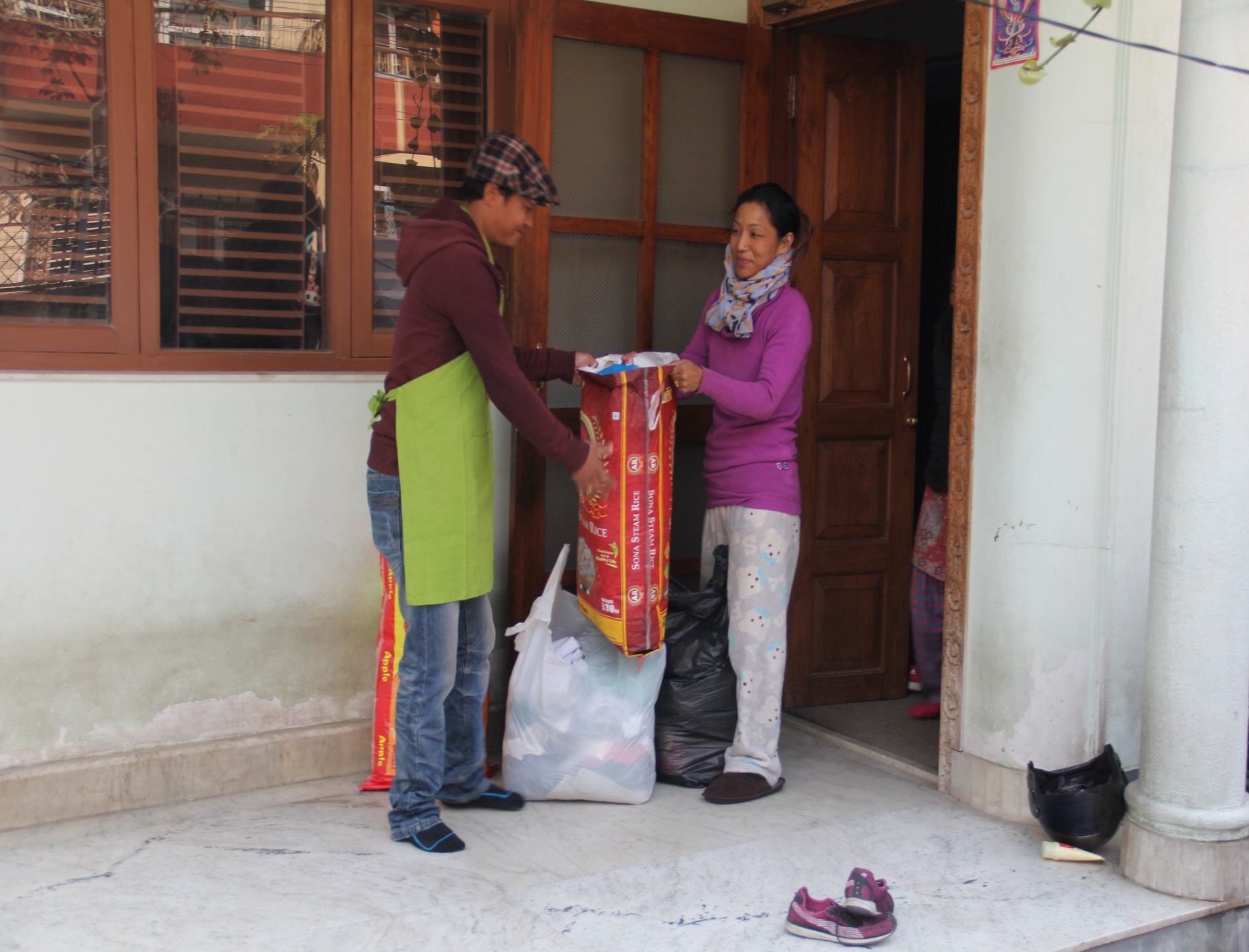 Business Model
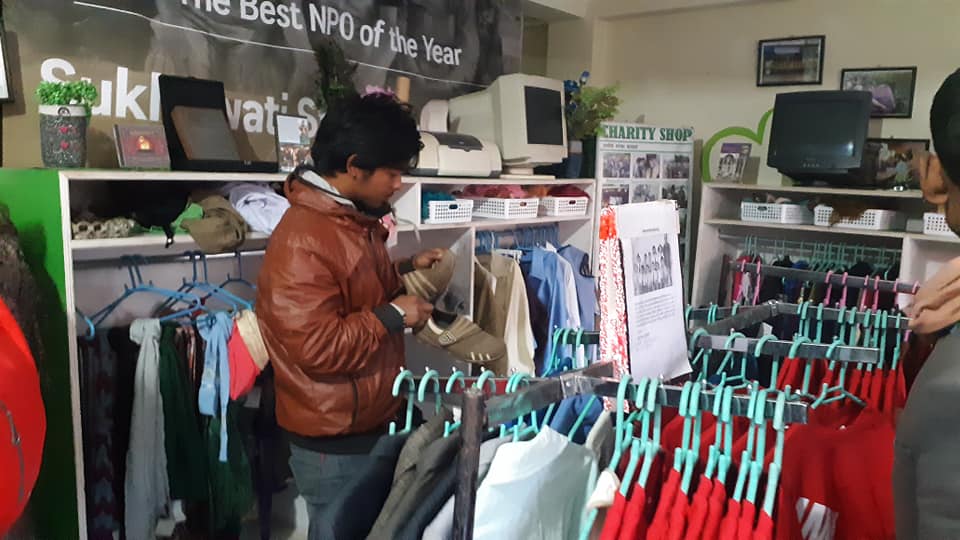 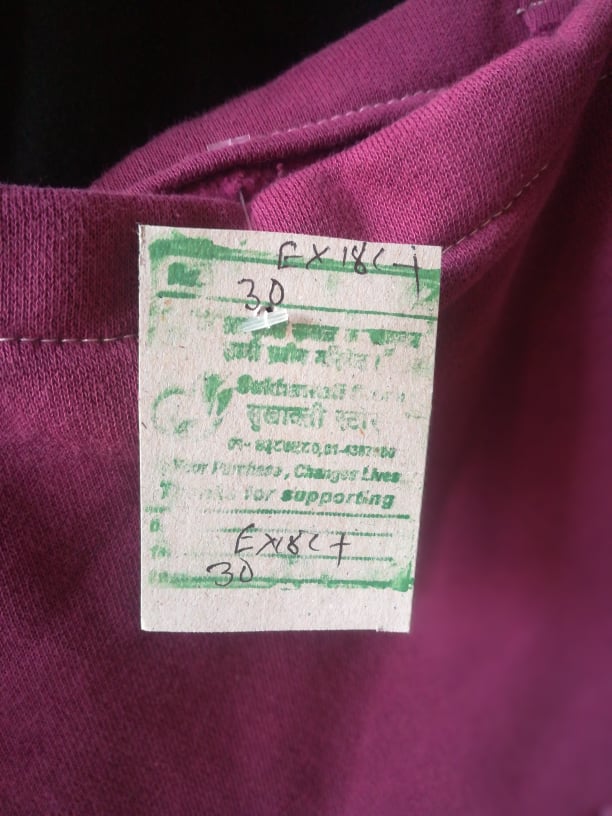 Displaying and sales
Donation collection
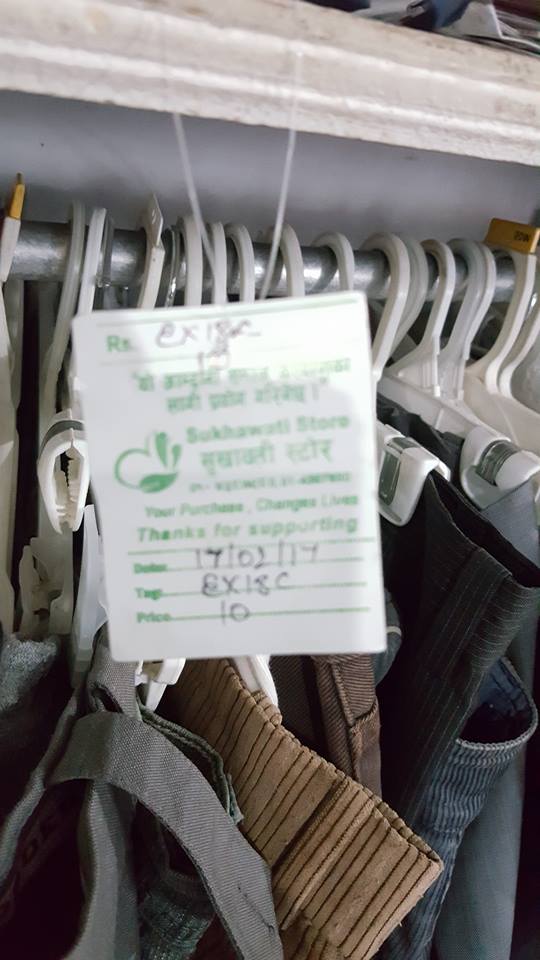 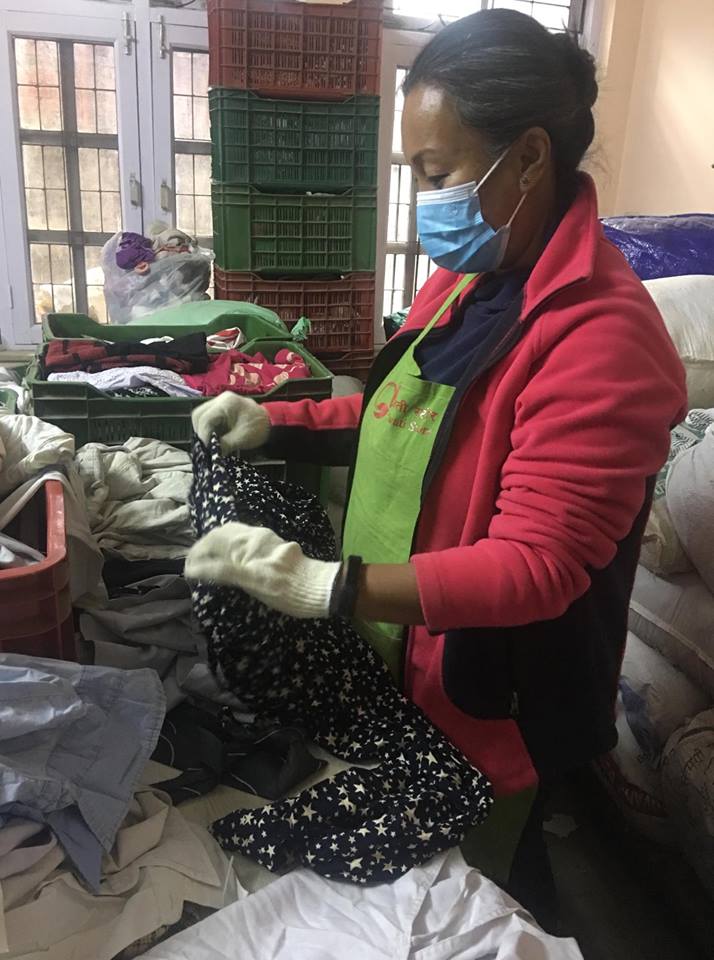 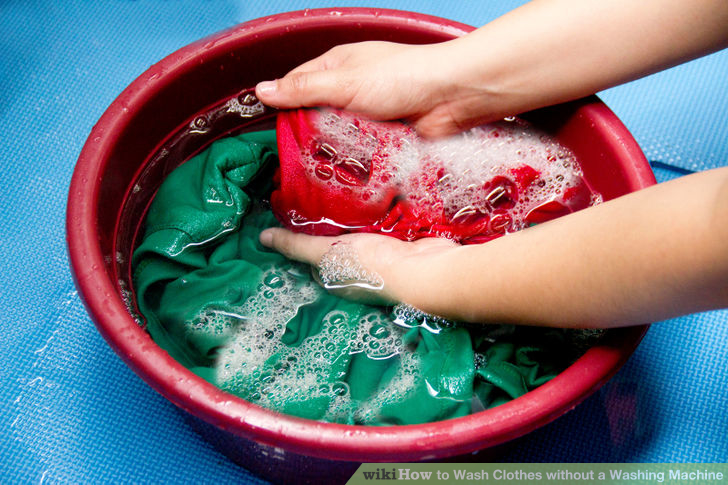 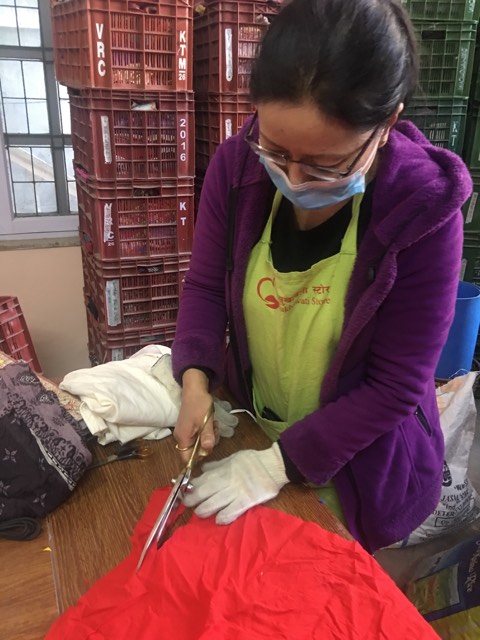 Tagging
Processing
Shorting
Our fundraising methods
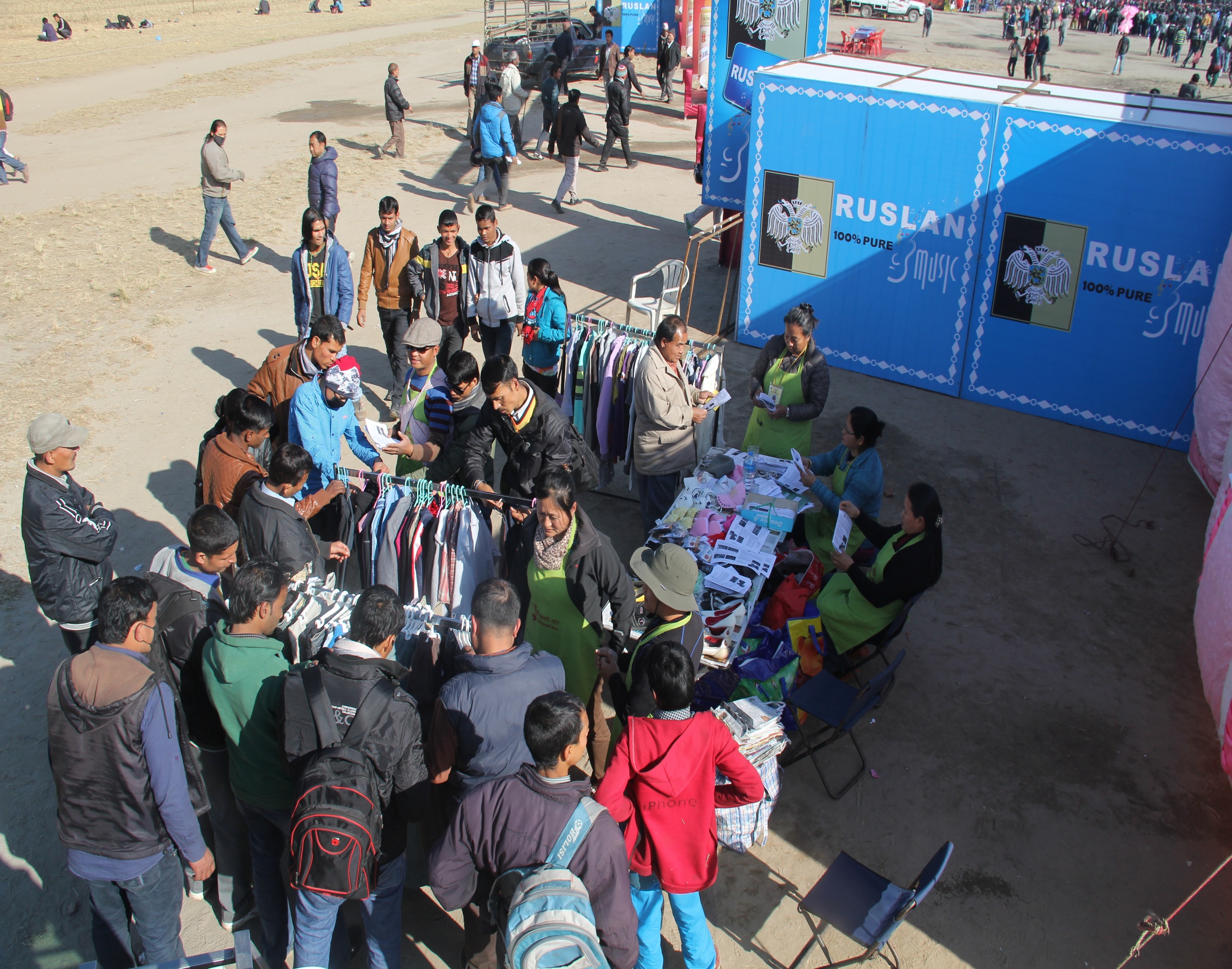 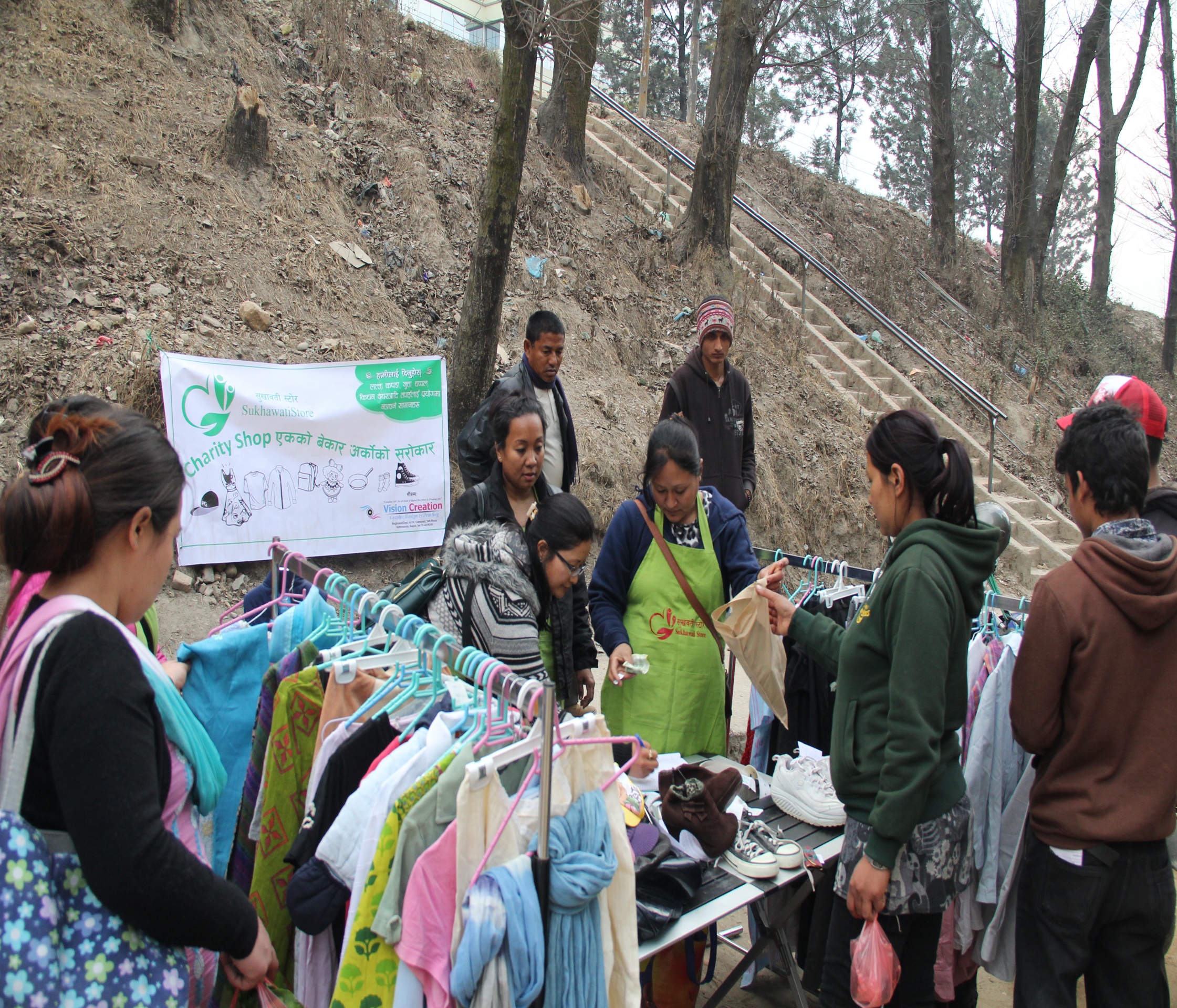 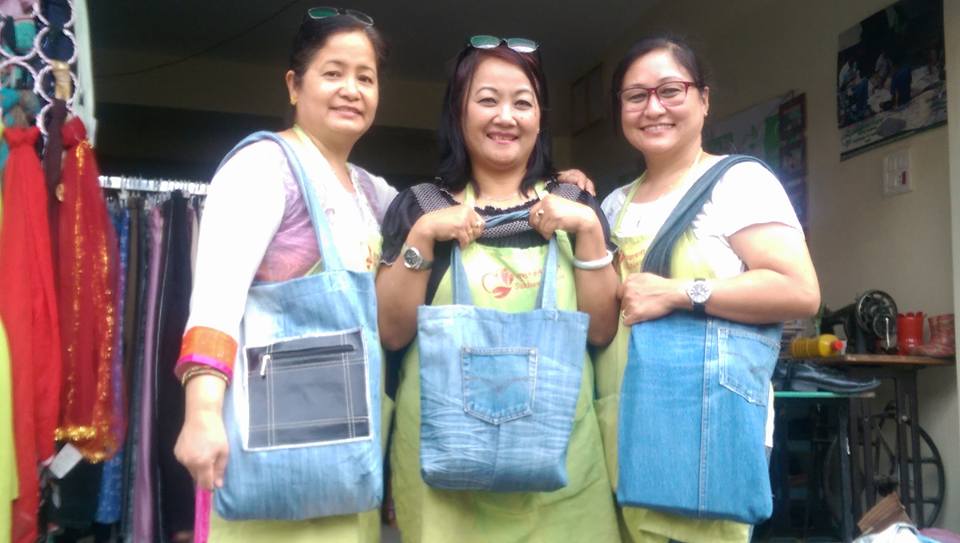 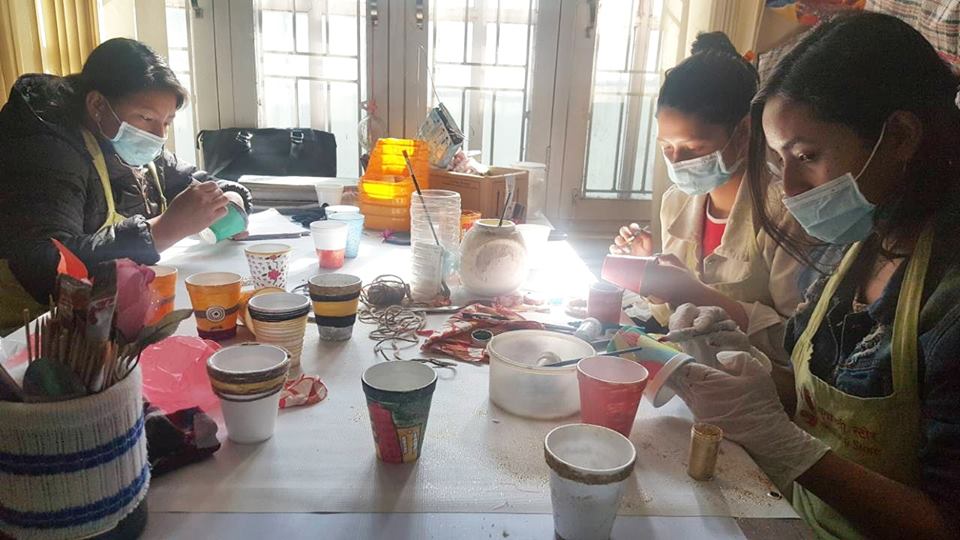 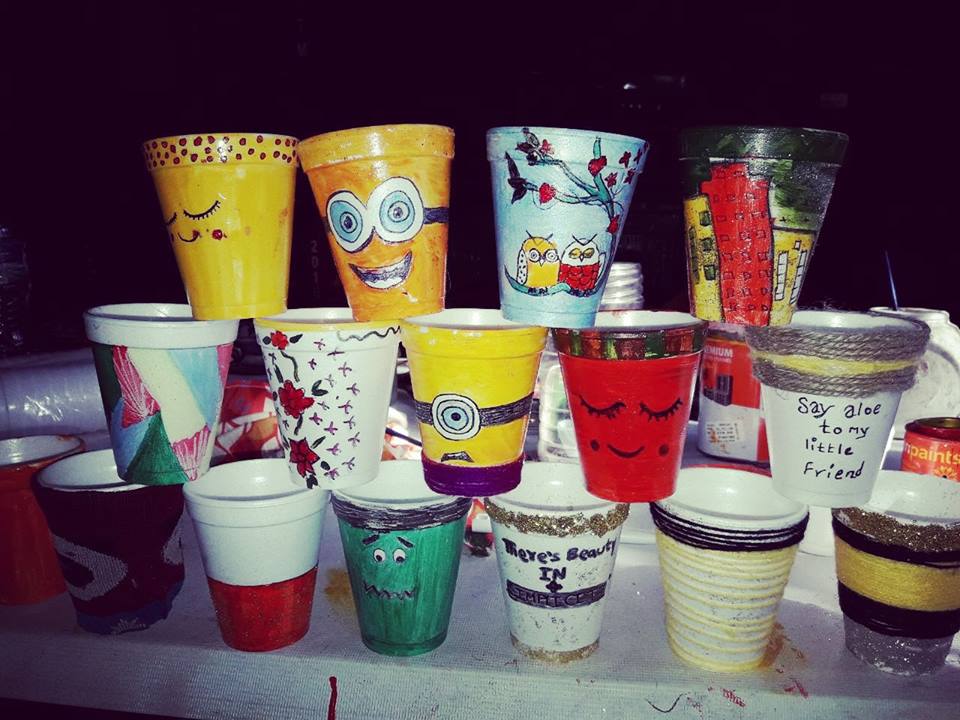 Our fundraising methods
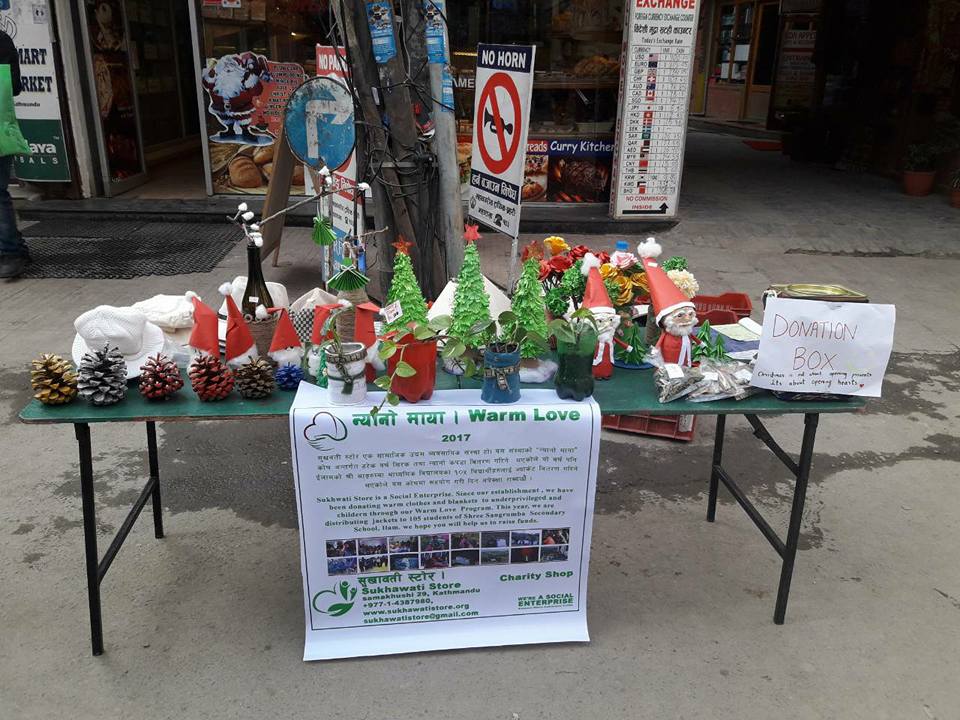 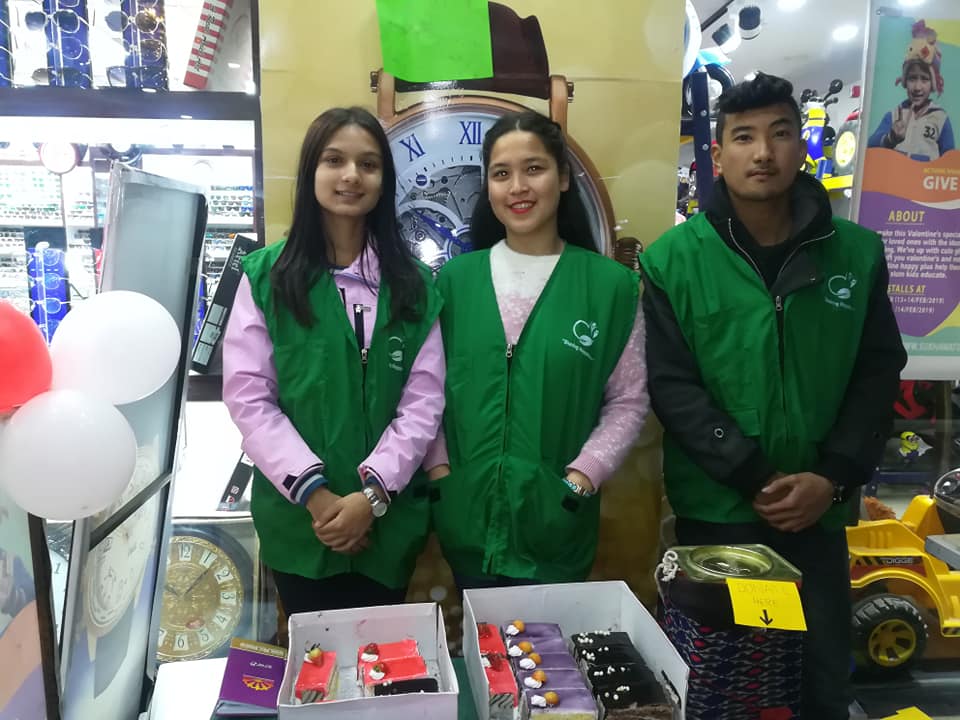 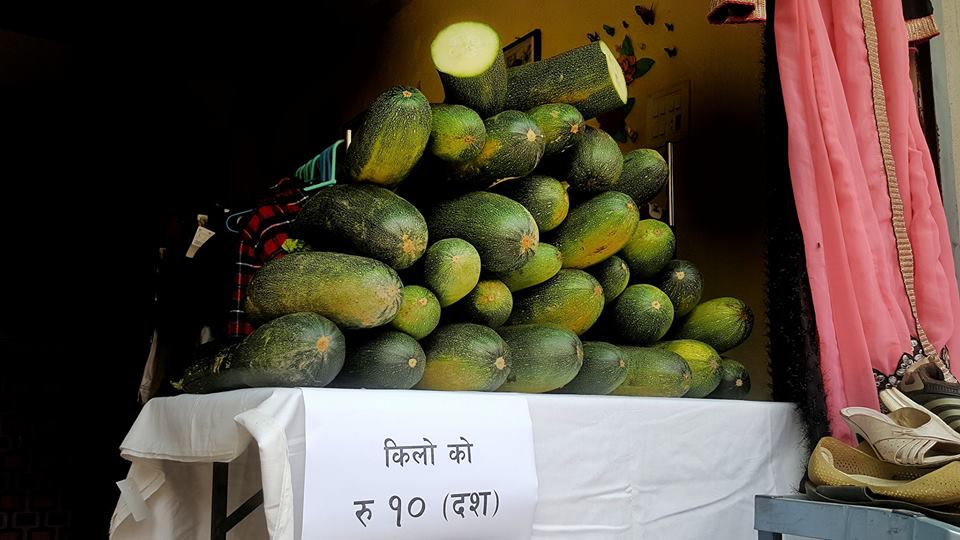 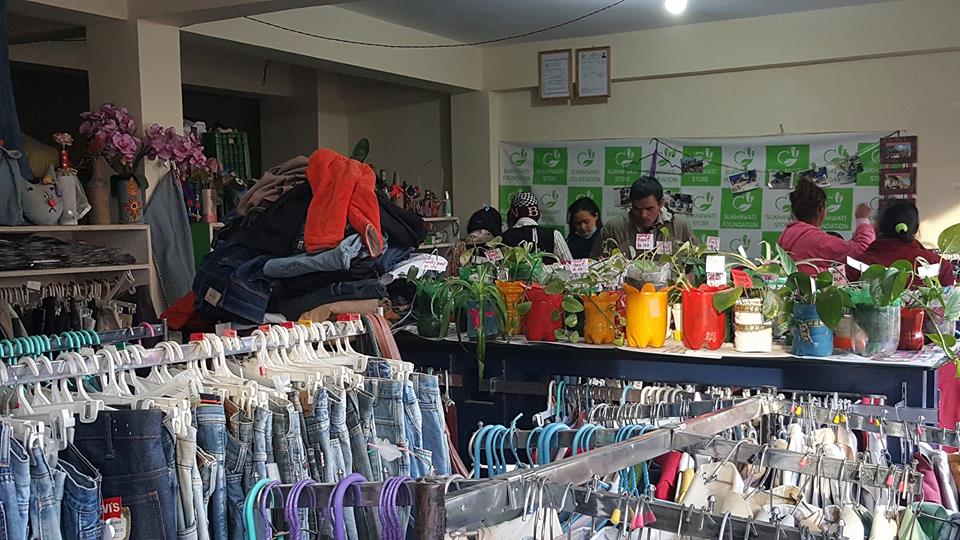 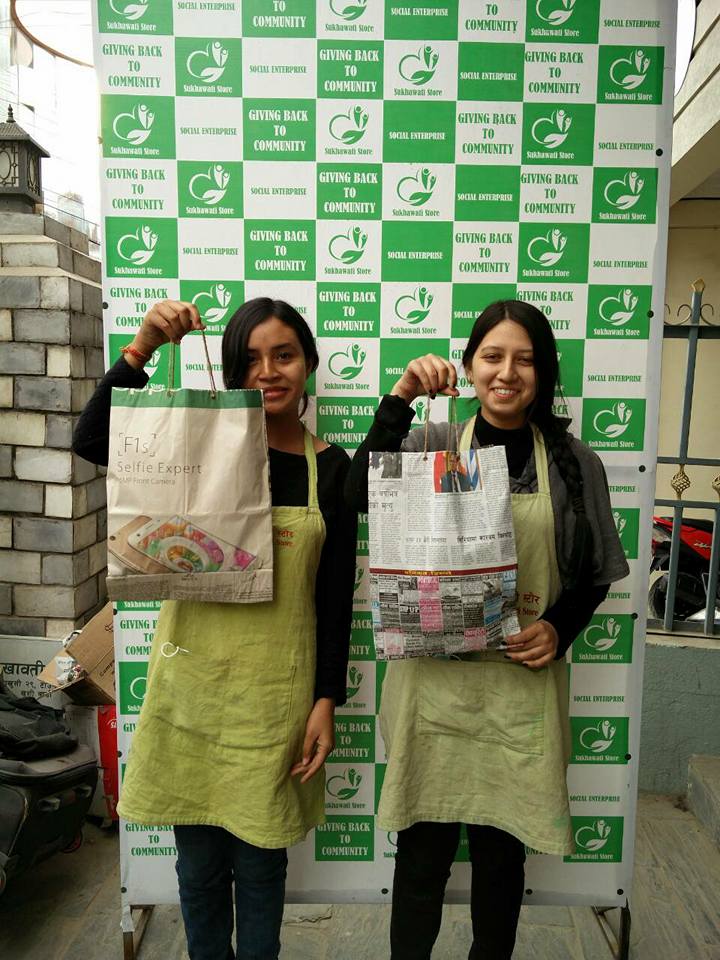 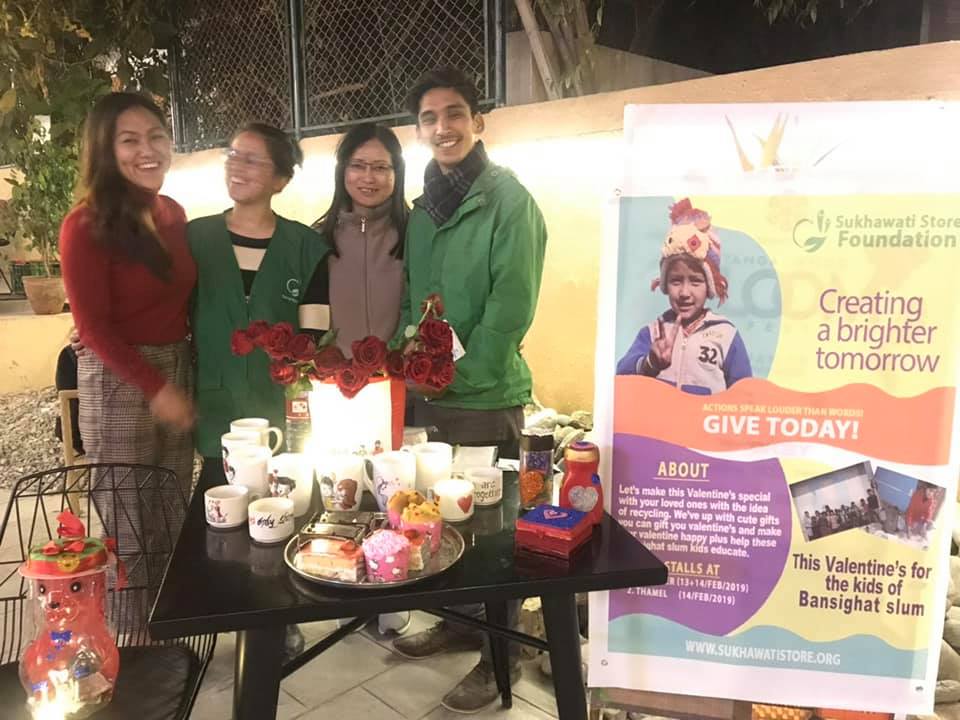 Donation status
Total donation: 12751.1 kg
Income Expenditure status (2014 to 2018
Our Works
Portfolio Showcase
OUR WORKS
Charitable Activity
OUR WORKS
Charitable  support
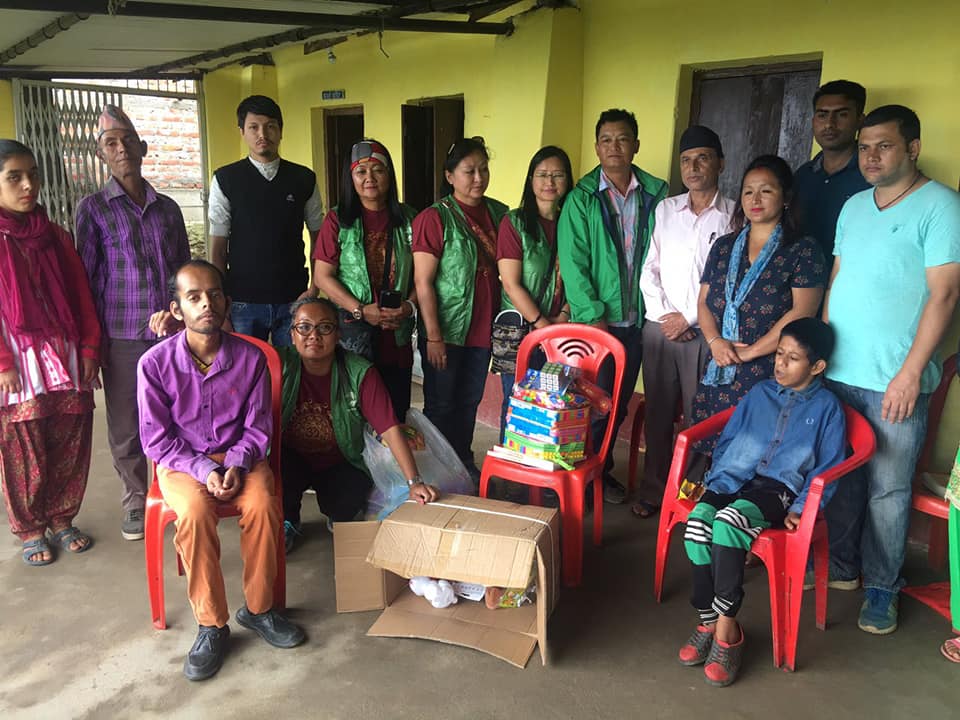 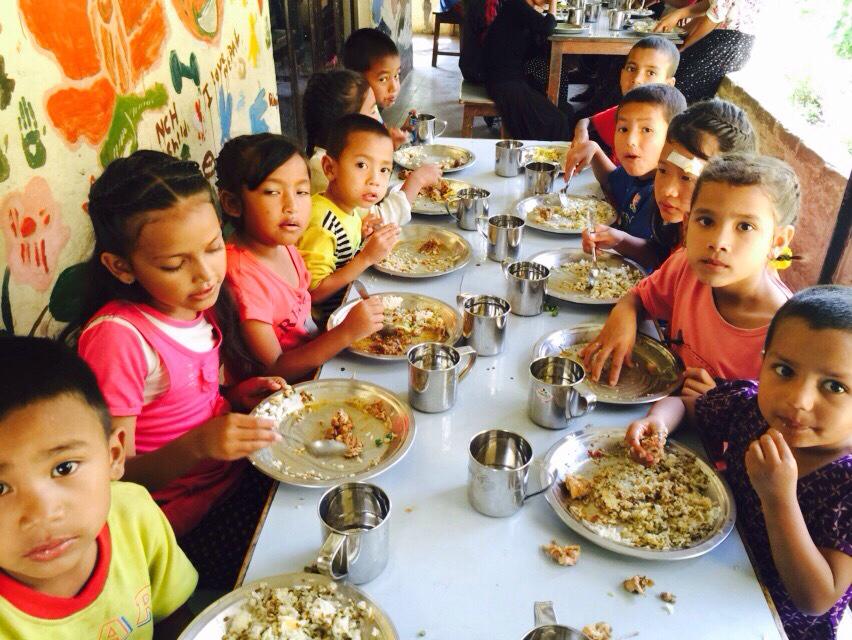 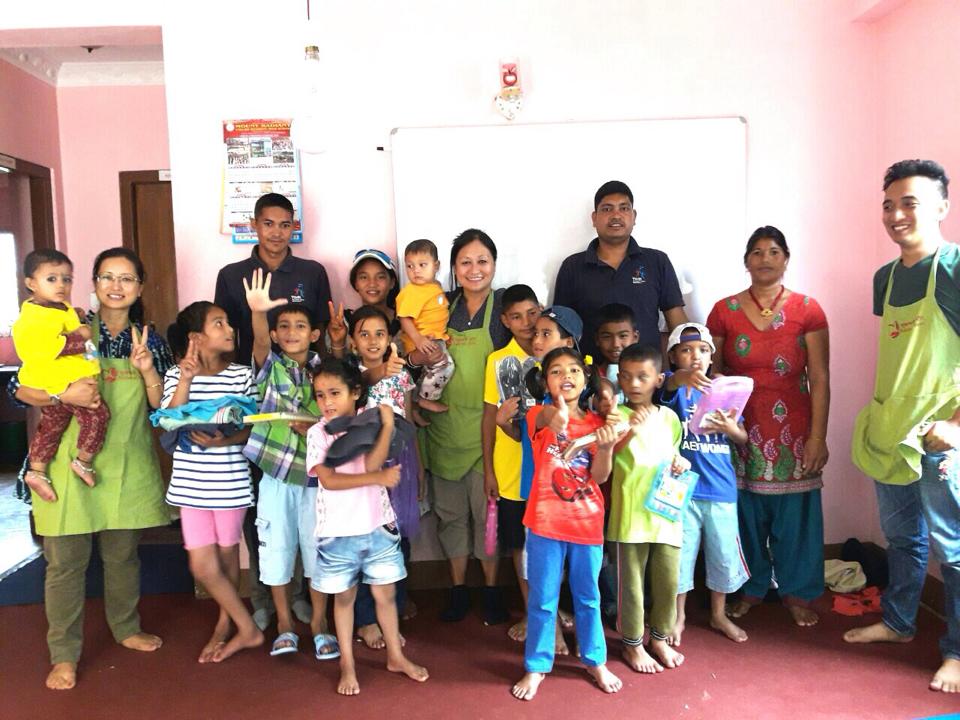 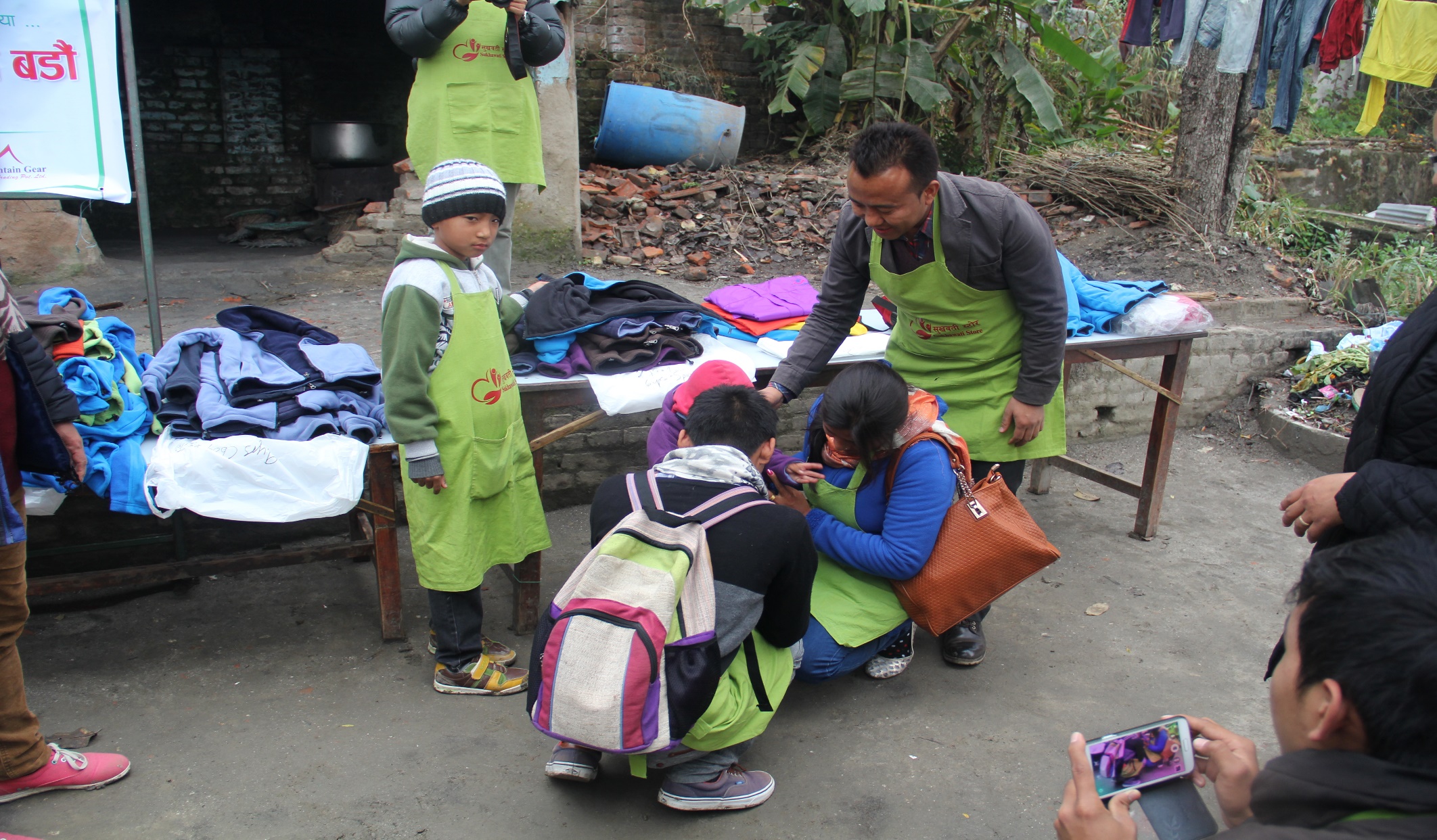 OUR WORKS
Humanitarian Relief
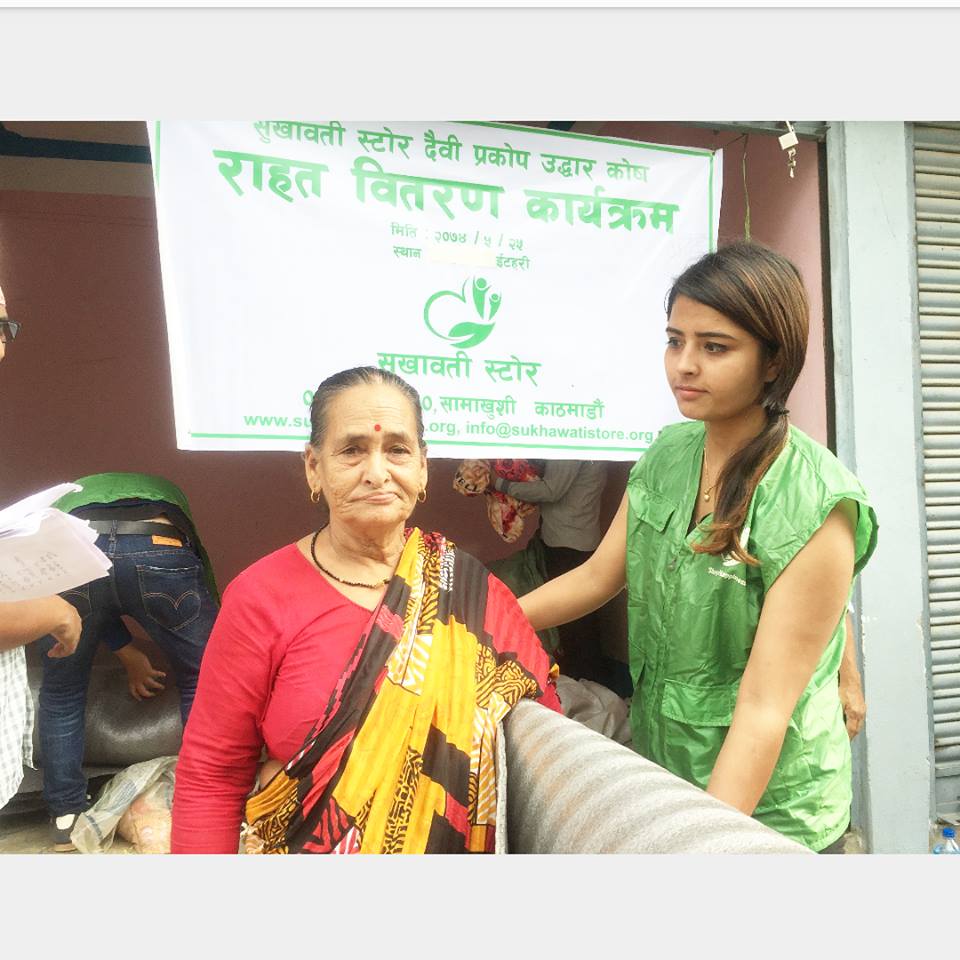 OPPORTUNITIES
CHALLENGES
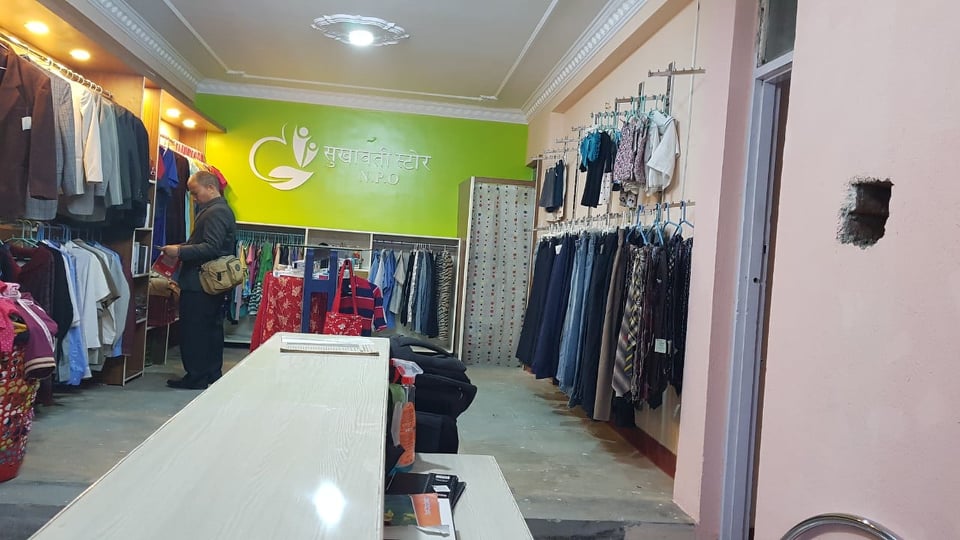 THANK YOU